The Classroom in 2050
Do we dare go there!?
The classroom in 2050 will be inclusive, open, and outdoors.
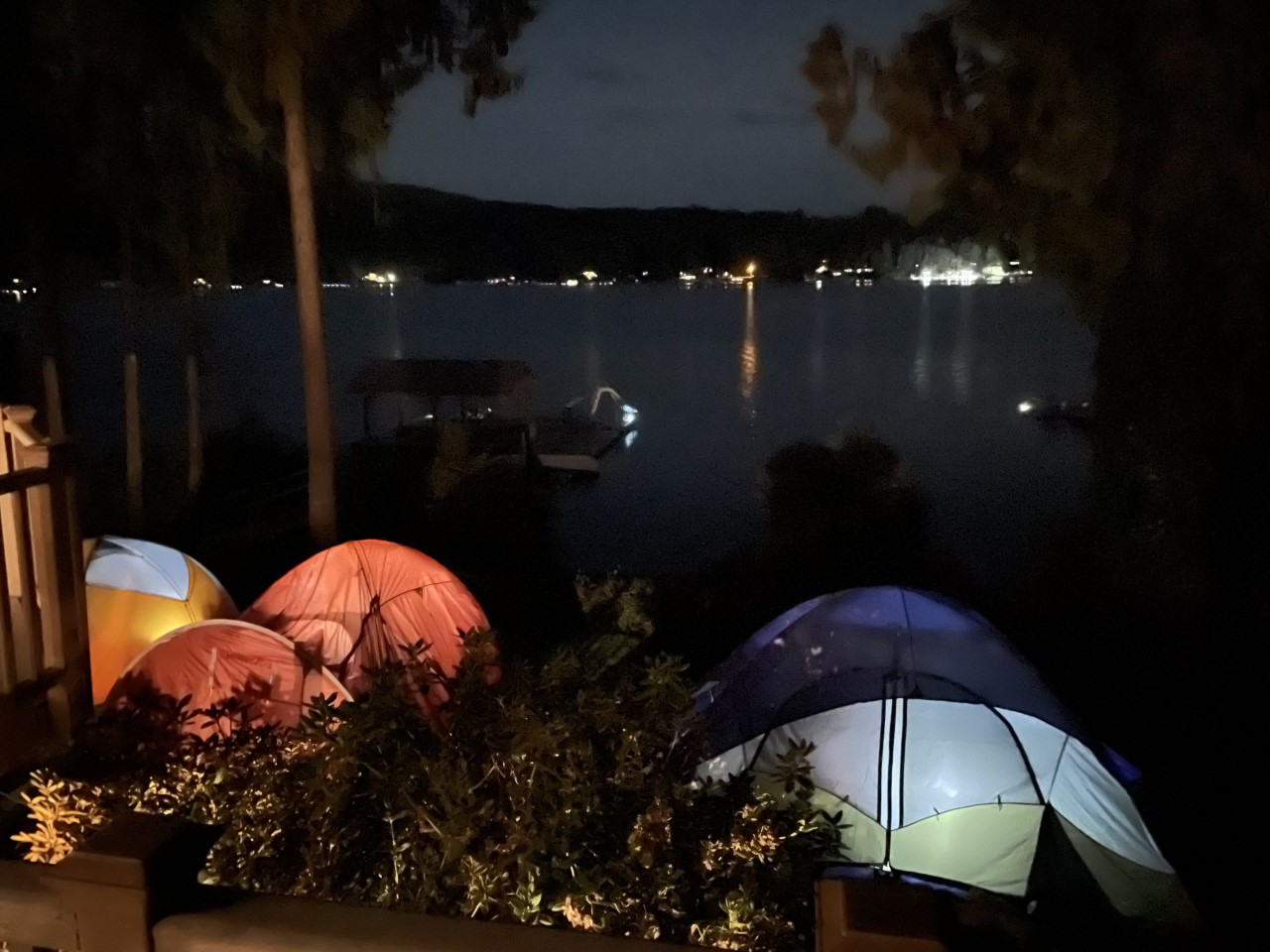 Photo by Angela McLeish
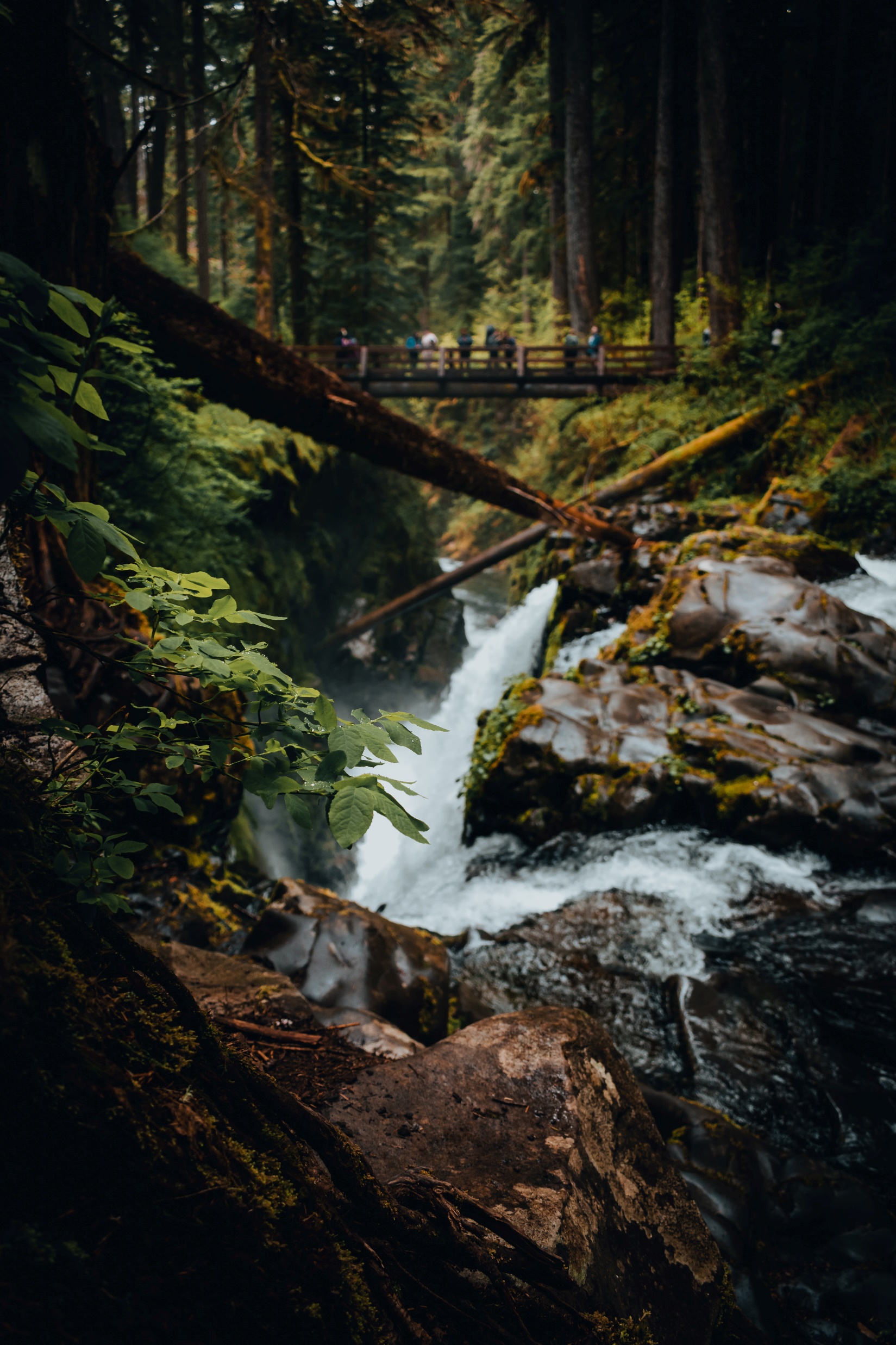 Students will learn from teachers, teachers will learn from students. Cooperation, respect, valuing individuals will be key.
Photo by Reed Geiger on Unsplash
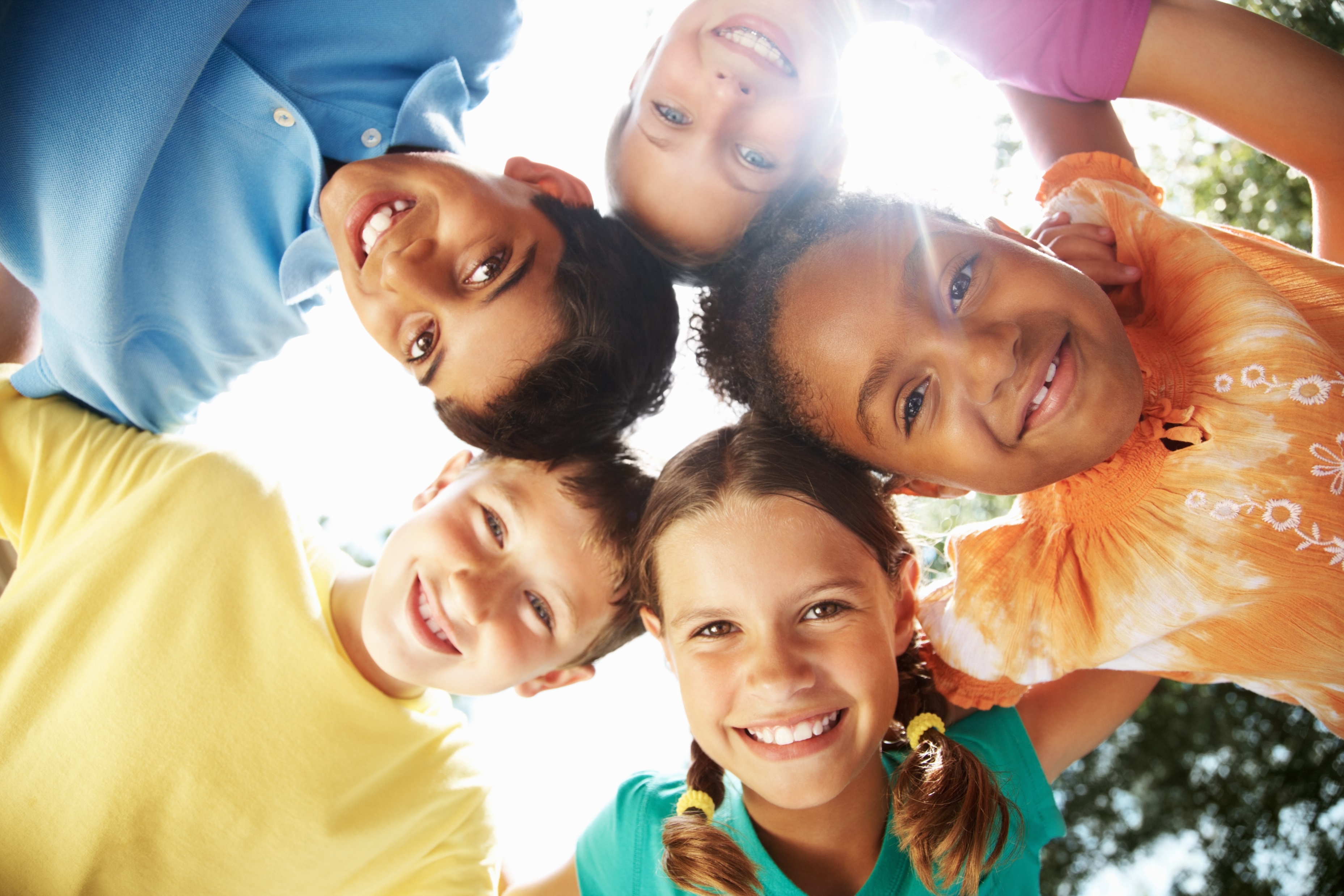 Play will be in the curriculum, in every grade.
One can always dream!
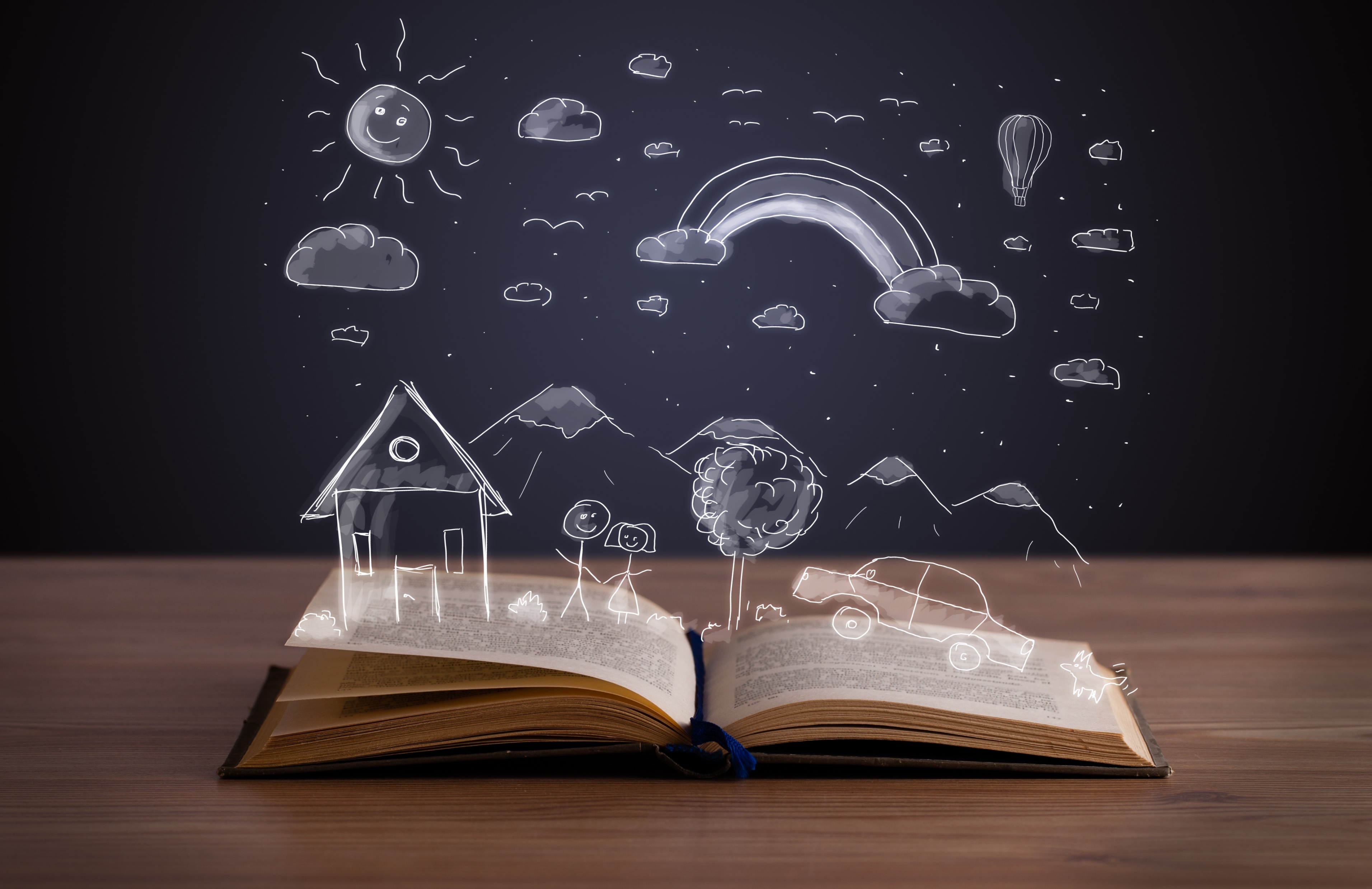